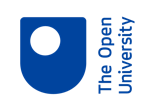 Small Data Learning Analytics for Distance Learning
Richard Treves
@Trevesy	
richardtreves.com

November 2017
Introduction
Stories
1] Kodak
2] Google
3] Learning Analytics (web and learning)
Three ‘Small Data’ examples:
1] Flipped learning at Southampton
2] Analytics for Action programme at OU (LTI)
3] Predictive dropout work at OU (IET) 
Advocate its use in Distance Learning
History: 1] Disruptive Innovation
Kodak photography leader
Invented digital camera, no investment
Sees other digital cameras as no threat:  cheap, low value
Digital cameras successful, ‘climb’ value chain
Kodak files for bankruptcy
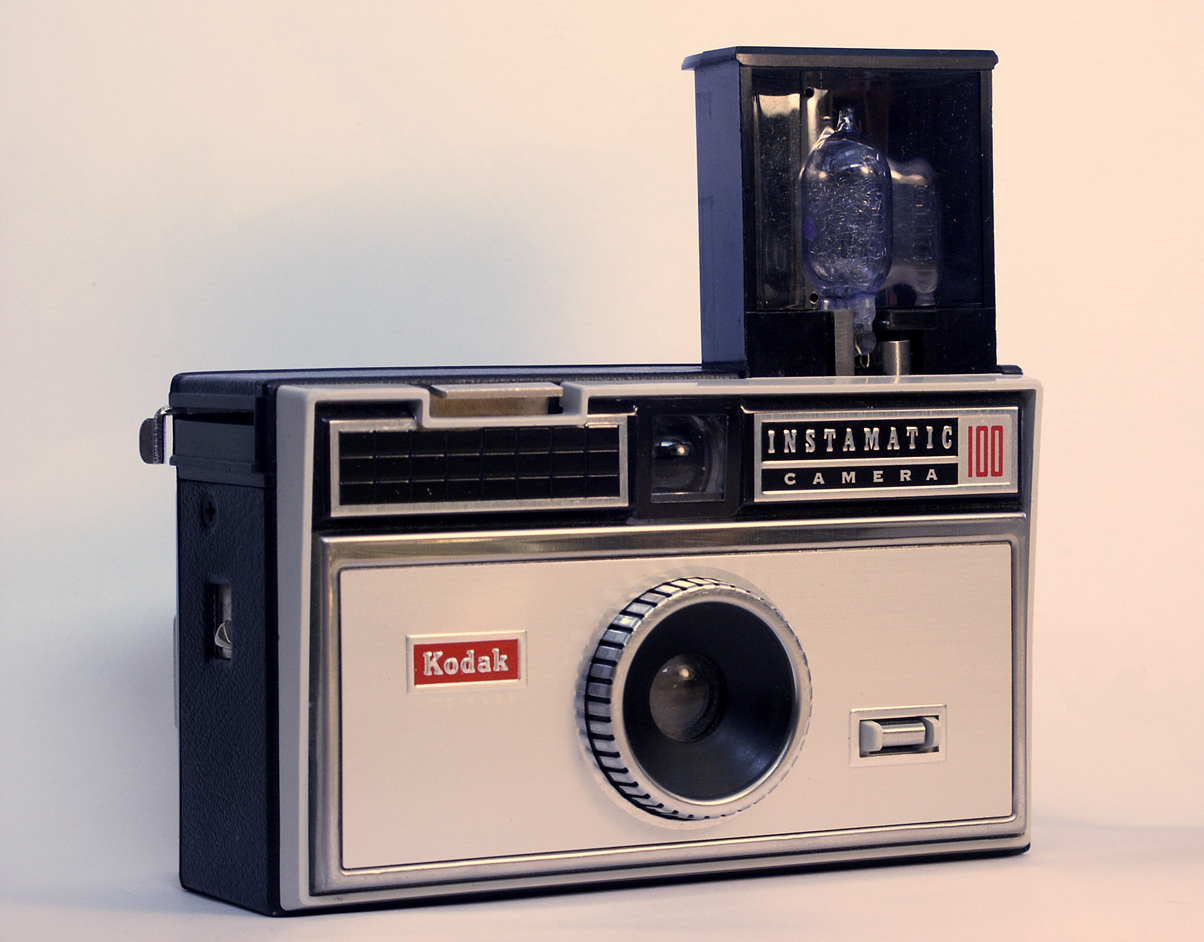 History: 2] Web Analytics
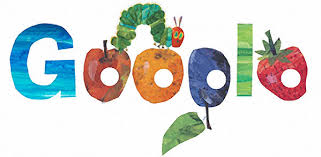 Neat little search trick
Analyse who points to who 4 search
Google learns who you are
Google Ads targeted
Learns from ‘big data’ 
Shop, surf, go (GPS)?
Enormous quantity of data (shop, surf)
Diverse sources
Hugely successful
History: 3] Learning Analytics
Big data applied to education
Track student’s interactions
Dropouts=targets 
USA and Open University
Huge potential to improve distance learning
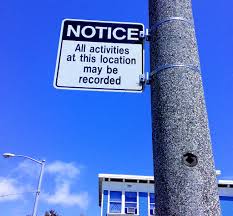 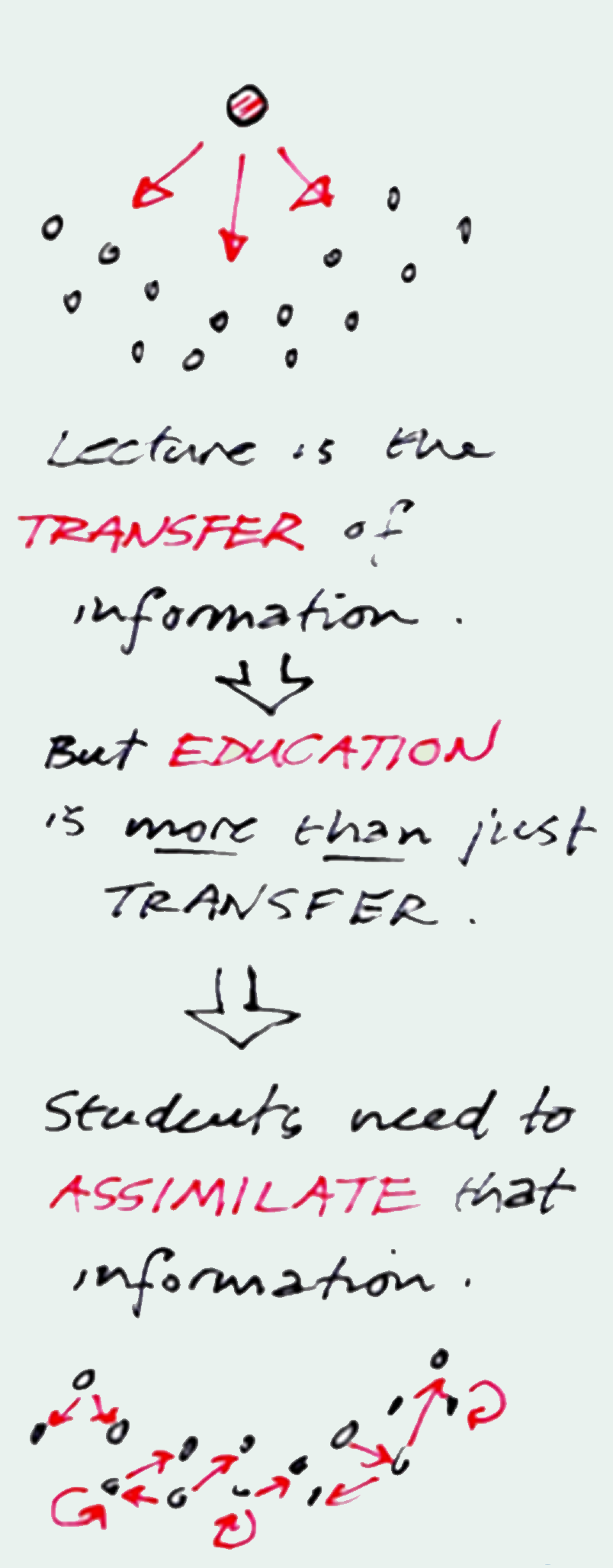 Flipped Learning: Introduction
“Design Skills Maps and Presentations”
2012 to 2015 
Unhappy with students’ learning in class
Theory delivered out of class: 
Videos, quizzes, readings, forums etc. 
Distance?
Practise in class, F2F  
The Zombie app: find route home avoiding zombies
Real time web conference (Adobe Connect)?
Very positive feedback
David Read’s work Simon Lancaster (talk)
Poster on Flipped Learning via Prezi and Video at
http://googleearthdesign.blogspot.co.uk/2014/07/so-there-is-celebration-going-on-in.html
Flipped Learning Small Data LA
ALT-C Attention! 
Will Students do prep work?
Set up Google Form for each week
MCQs or Open answers (1/2 paragraph)
MCQs for videos
At least one open question per reading
‘Any problems you’d like me to address?’ question
Scan read Qs for group problems
Tracked ‘no show’ students
emailed - +ve response!
80% students up to date weeks 0-3!
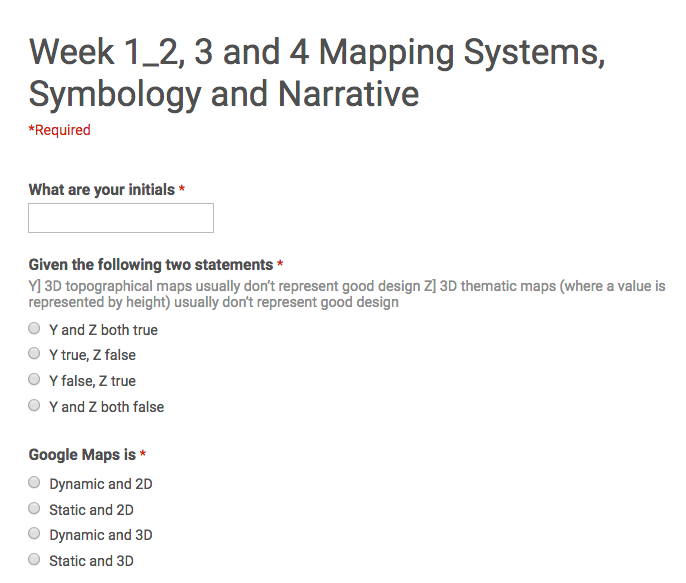 Small Data Dashboard Dream
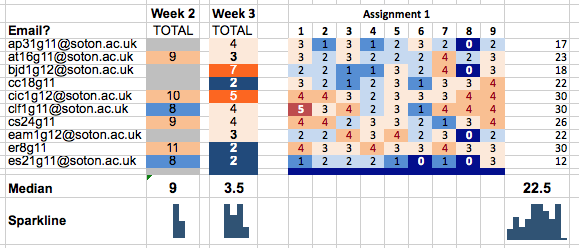 Dashboard sketch, tutors
Represents Small Data
Formative quiz out of class
Criteria of assignments
Other ‘content’ driven
Prediction Project at Open Uni. 
No A.I. but highly effective?
Explore before going complex
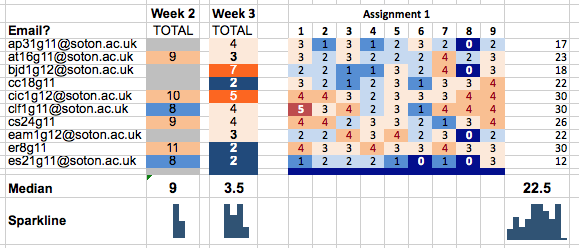 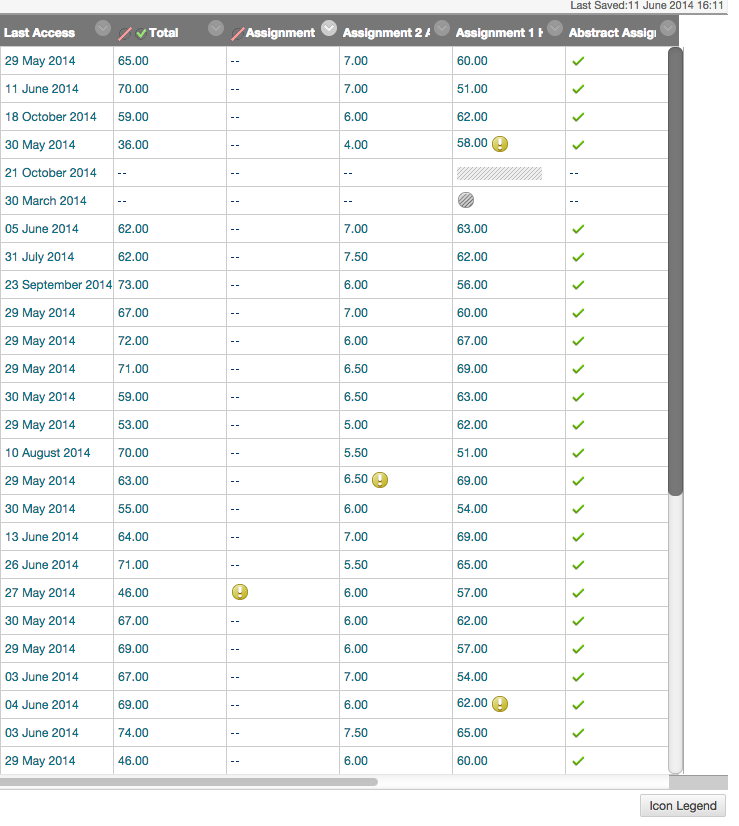 BB Learn Analytics
Ugh!
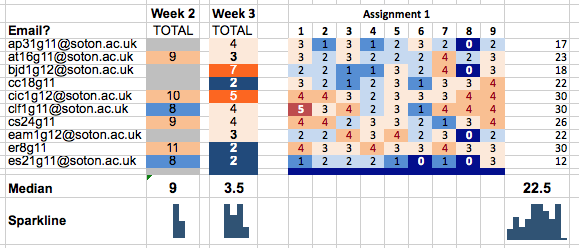 Open Uni. A4A (Action 4 analytics)
Learning Analytics by Module
Anonomised
Accessible by all OU staff
Addresses retention issues
e.g. ‘Intro forum’ use
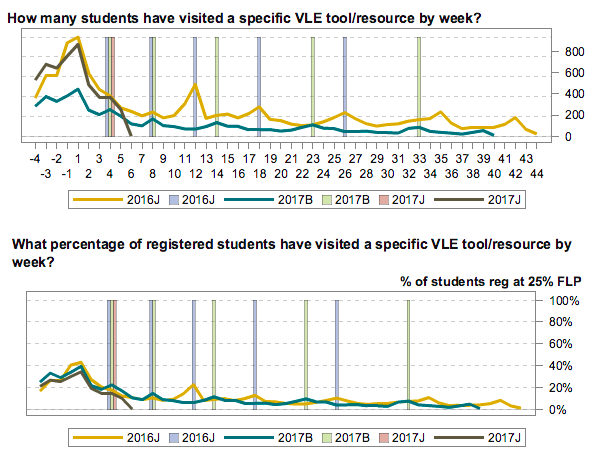 A4A II Tracking Tool/Content
e.g. Introduction to module

Not watching Videos example
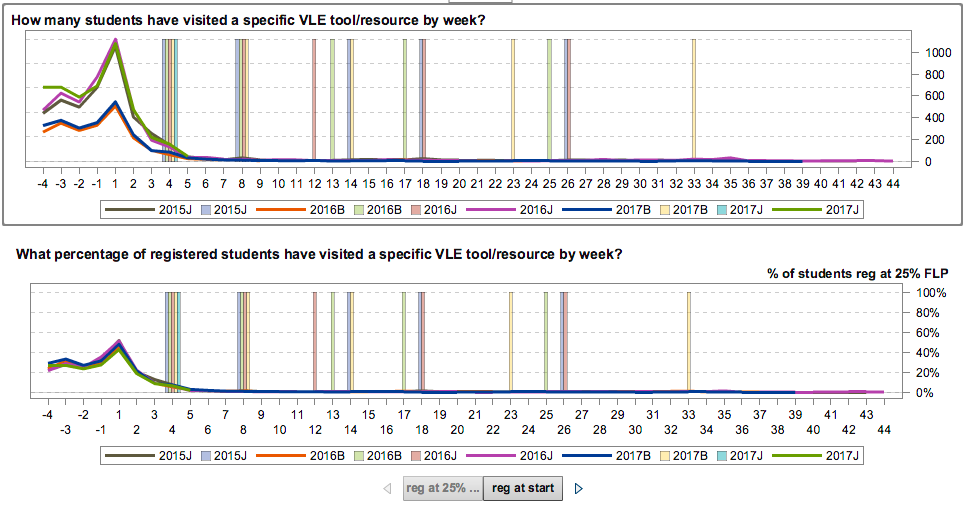 Predictive Modelling IET
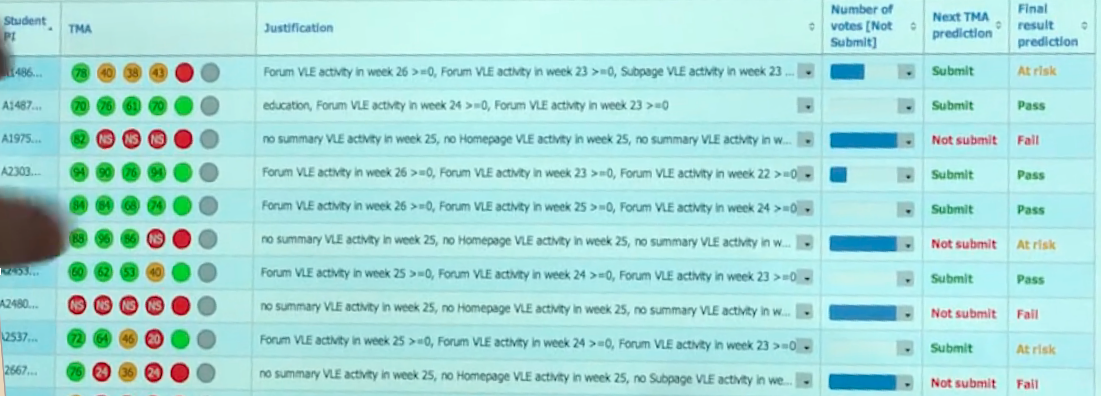 See FT News Story and IET LA page
Synthesis
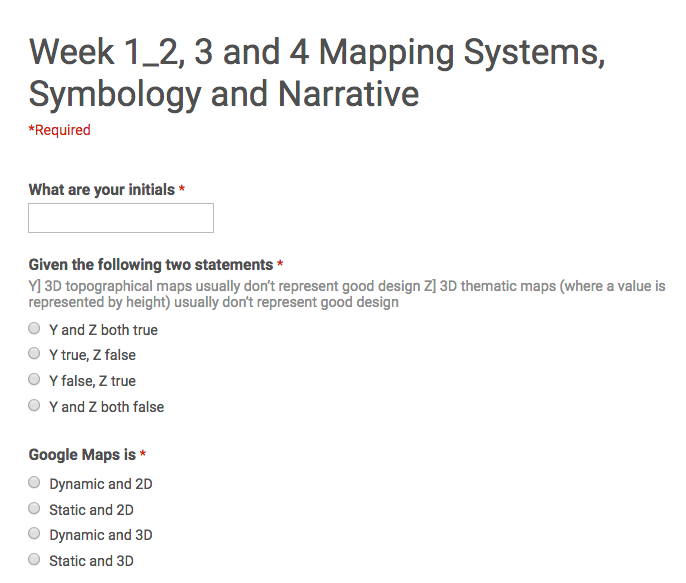 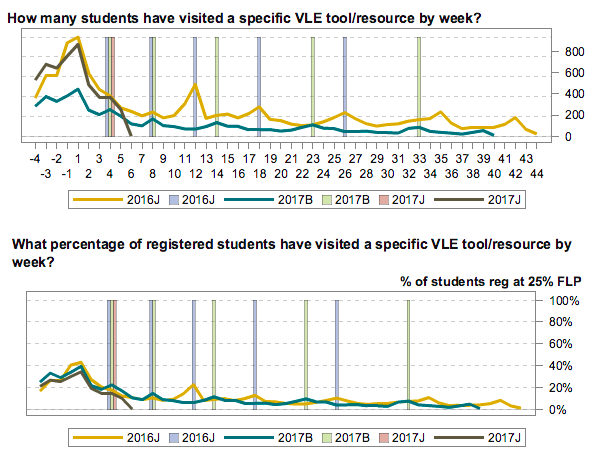 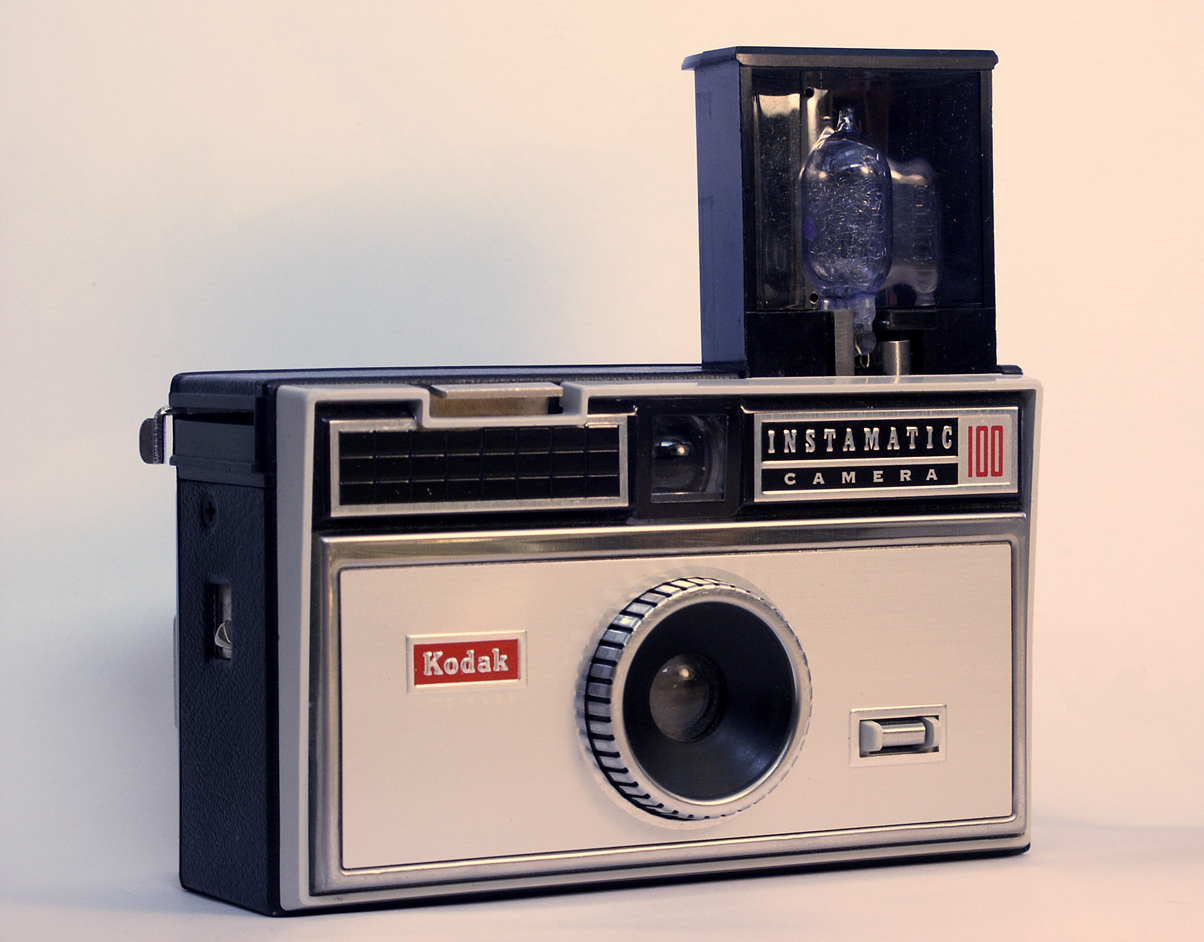 History
SD Small Data
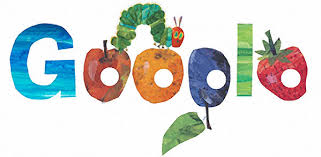 OU Use SD?
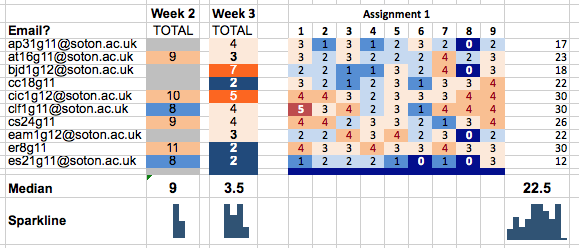 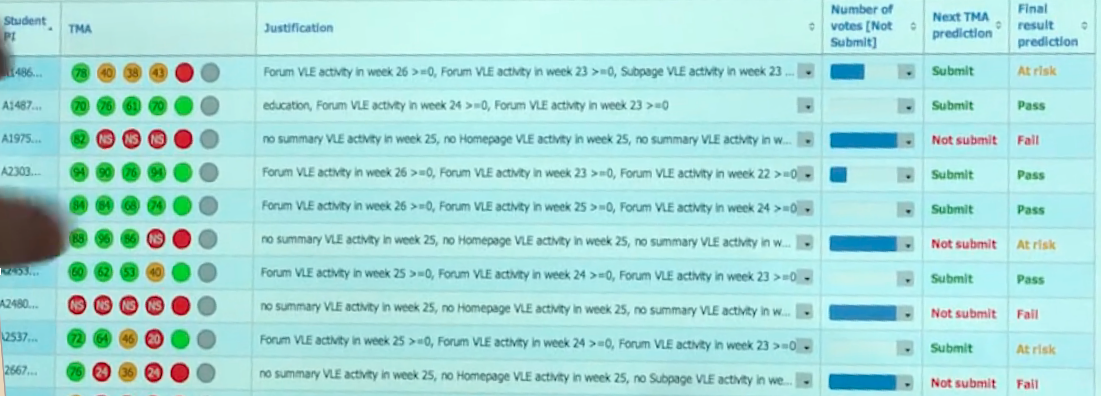 Conclusion
I used Small Data on my maps module to support: individual students; the student group and inform my practice.
Small data system can be ‘hacked’ – its simple! Here now!
Small Data LA proving very popular amongst OU academics (other colleagues)